Photomicrographs of Plant Seeds

	Grapefruit
Permission to reproduce original photomicrographs used to make this  collection may be obtained from 
  
 Dr. David O. Norris at
   david.norris@colorado.edu
16X
10X
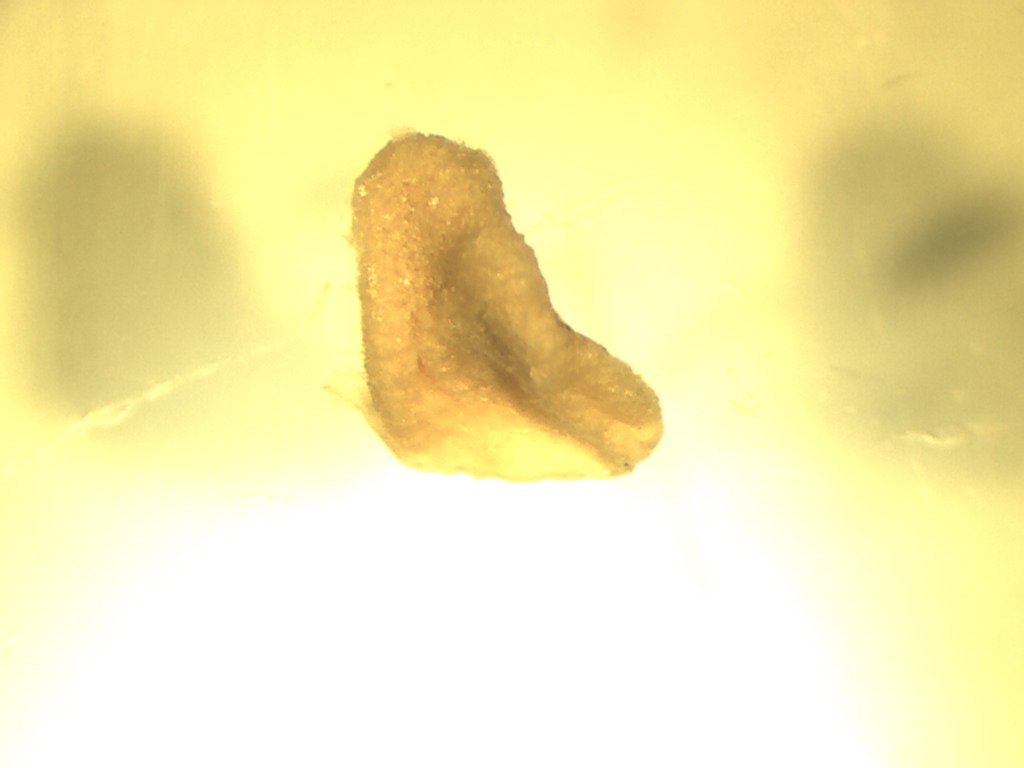 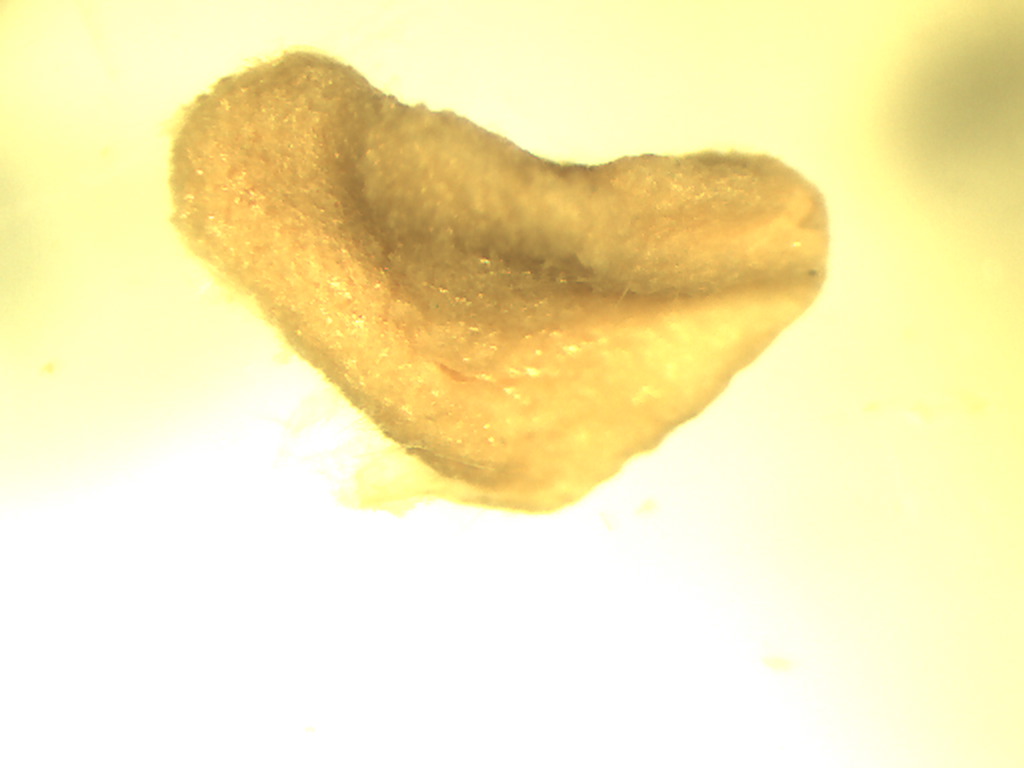 Grapefruit seed (small)
[Speaker Notes: S31. Grapefruit seed (small) (Citrus x paradisi).]
A
B
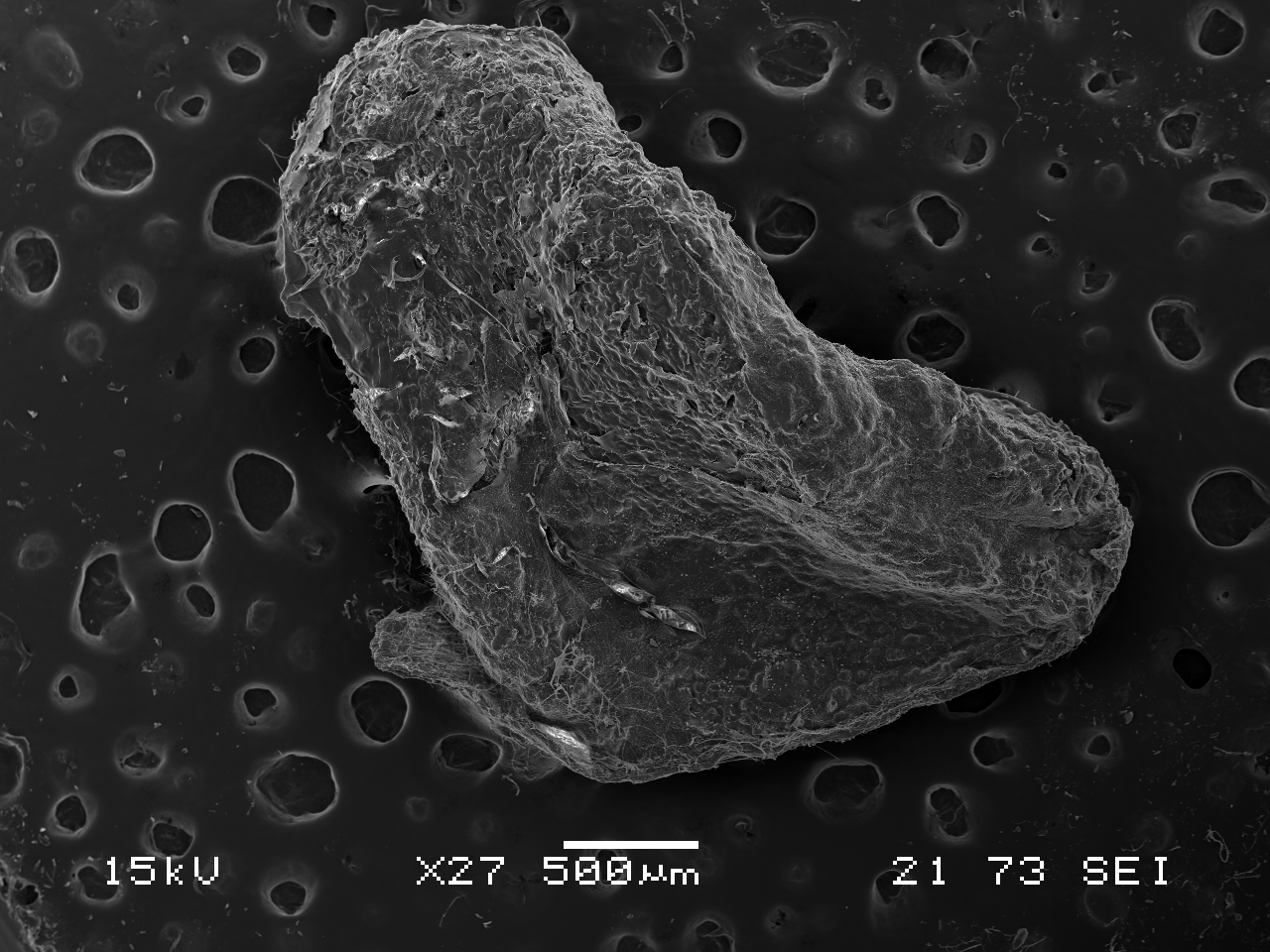 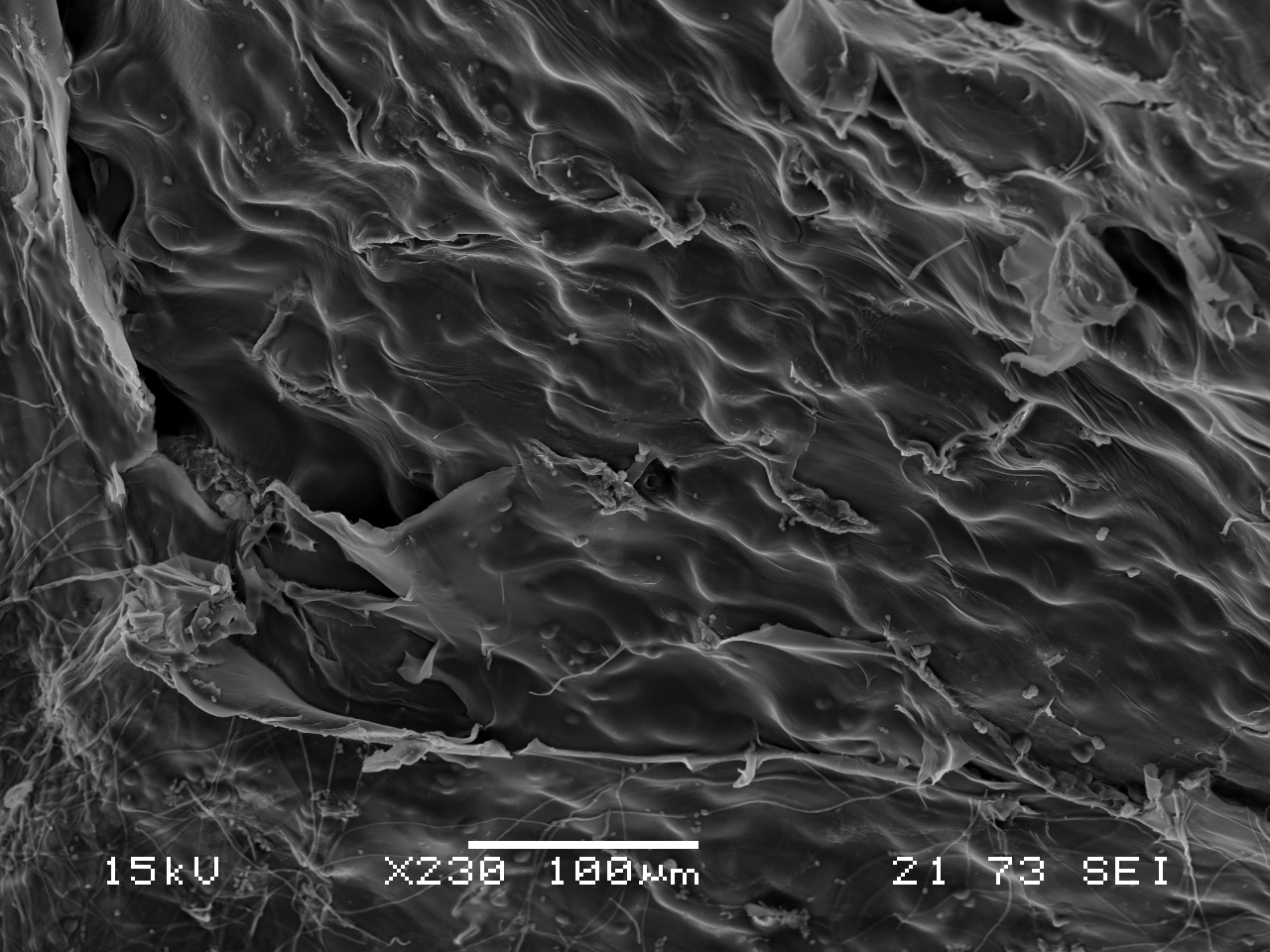 [Speaker Notes: S32. Grapefruit seed (small) (Citrus x paradisi). SEM.  A.  Seed.  B.  Seed coat texture. SEMs prepared by Dr. Patrick Kociolek and Joshua Stepanek.]